The Audubon Water Wise Projectin Honor of Mal WelchSaving Money & Saving Water
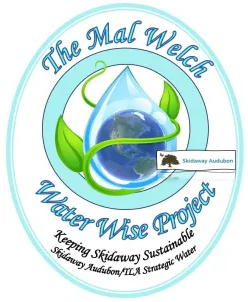 What Are Intelligent Irrigation Controllers:
How Do They Work & What Can I Expect

https://www.youtube.com/watch?v=yeRQF79mb_o
Agenda
The Audubon Water Wise Project
   In Cooperation with TLA Strategic Water Committee
Water: Why Conserve It?
Picking the “Low Hanging Fruit”. . . 			Smart Irrigation Controllers
A (Quick) Controller Review
Open Questions & Answers
Aquifer Profile
[Speaker Notes: Upper = 200 to 700 feet deep
Lower = +1,000 feet deep]
Permits to Draw for the Floridan Aquifer
[Speaker Notes: Chatham Co. in “Cone of Depression”]
Shallow Well Water
Conserves Potable Drinking Water,  but . . .
Can Deplete Ground Water and Risks Salt Water Intrusion
How a “Smart” Controller Can Help . . .
Extend Pump Life (less run time)
Lower Electricity Bills
Possibly Less “Rust Stains”
Healthier Lawn: No Over Watering = No Fertilizer Wash-Out
Solutions to Conserve Our Water Resources
Approx. 50% of Our Potable Water is Estimated to be Irrigation or ‘Other’
Irrigation Going Off In or After a Rain Strom = Waste
Solution: Replace “Dumb” Controllers With “Smart” Ones

 What’s Needed :
 - Hyper Local Weather Data
 - An Internet Connection
 - A “Smart” Irrigation Controller
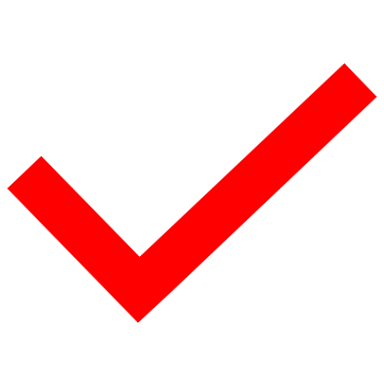 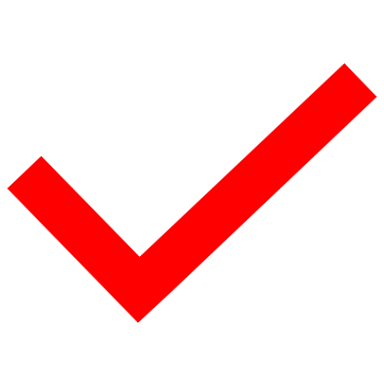 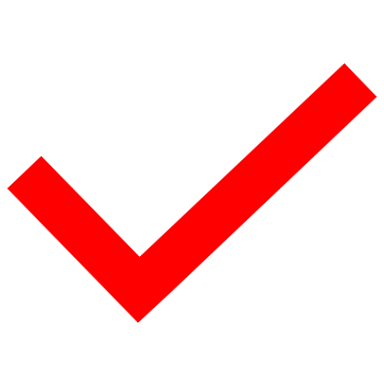 What Are Personal Weather Stations (PWS) ?
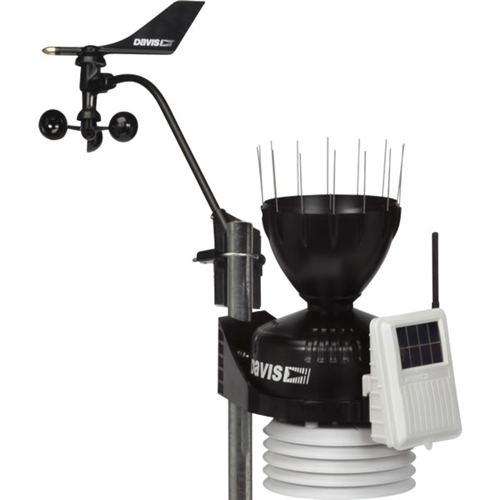 WeatherFlow Tempest Station
Davis Vantage Pro2 Station –Skidaway Farms & Marinas
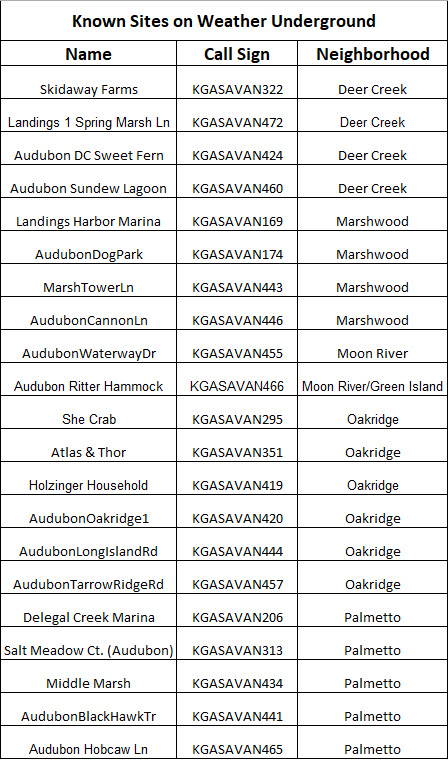 Current Personal Weather Stations (installations of known reliability)
	On Going: “Monitor & Maintain”

Nearly Everyone Is Now Within ½ Mile or Less of a Hyper-Local Weather Station

  Information available at LandingsWeather.com
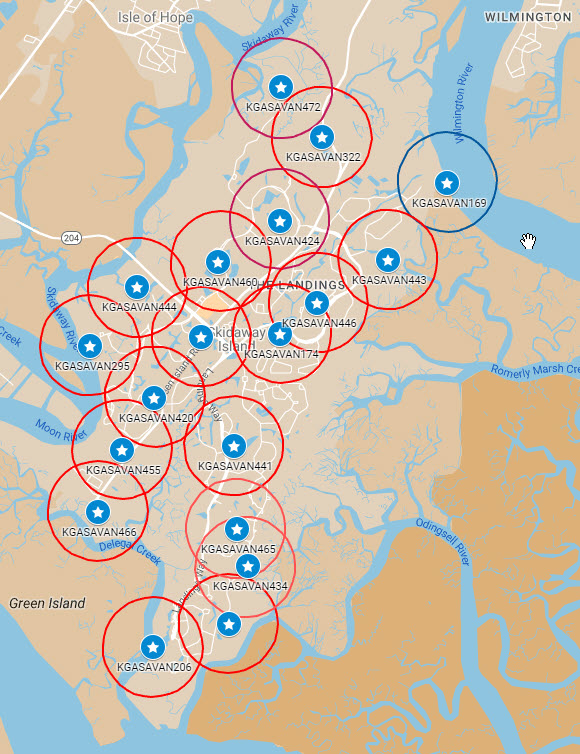 Because Weather Is Local: Especially Here
For Example – Our Rainfall N to S (in) 
		        Aug. 25         Sept. 15	
	                     	 Accum. 	          Accum.	
North  	Mark –   	0.85 	     0.06
	Cary –		0.76 	     0.01
	Rick –	    	0.59	     0.02
South	Tom –      	0.40 	     0.42
near Hunter –    	0.03	     0.00
near SAV AP-    	0.44	     0.00
Variations are typical, especially during Summer
Water
Skip
Recent Rainfall Study Results    (2024-2025)
19 Month Study Comparing North to South End Rainfall Amounts

	-  68% had ¼” or more variance
	-  58% had ½” or more variance
	-  53% had 1” or more variance 
	    ( 26% where above or very near 2” difference )

	Confirming that Rainfall Varies Significantly Over the Island
Results of Two Pilot Studies
Mark Warner – Islands of Deer Creek :
   Averaging 3.4 skips per month (39%) over the last 3 1/2 months;                                    Saving approx. 6100 gallons/month 
(Notes: includes landscape changes & shutting 2 zones.  5 residences now on that PWS via Weather Underground! )
Cary Shapoff – Sweet Fern Retreat, Deer Creek :
   August: Skipped - 62% of Runs & 61% of Minutes
	(Note: August was wet, Sept. is running about ½ of this so far)
Rick Cunningham - #10 Oakridge :
  Dec. 22 thru Aug. 23: Skipped - 49% of Runs & 47% of Minutes
Tom Hamilton – Salt Meadow Ct., Palmetto
                   Installed 6 years ago; Typical UI Billing > > >
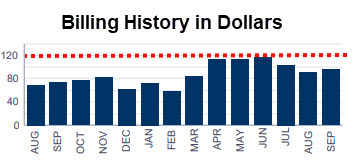 Intelligent Controllers Monitor/Decide – Like You
Manual control (you supply the intelligence!)
if it’s rained enough, or it’s probably going to, or things seem saturated, turn your controller to Off or Pause to skip upcoming cycle(s)

Intelligent Control (IC)
 As each scheduled watering cycle approaches, make a decision
Add up actual (very near you!) precipitation plus forecast precipitation (our island)
If greater than the chosen threshold (e.g. ¼ inch), skip this cycle
They operate just like you do, but
They’re “on the job” 24/7
They don’t go out of town
They don’t forget to check the forecast
Adjusts for the Seasons: Less Watering in Cool Months
They tell you what they decide and keep a record that you can review
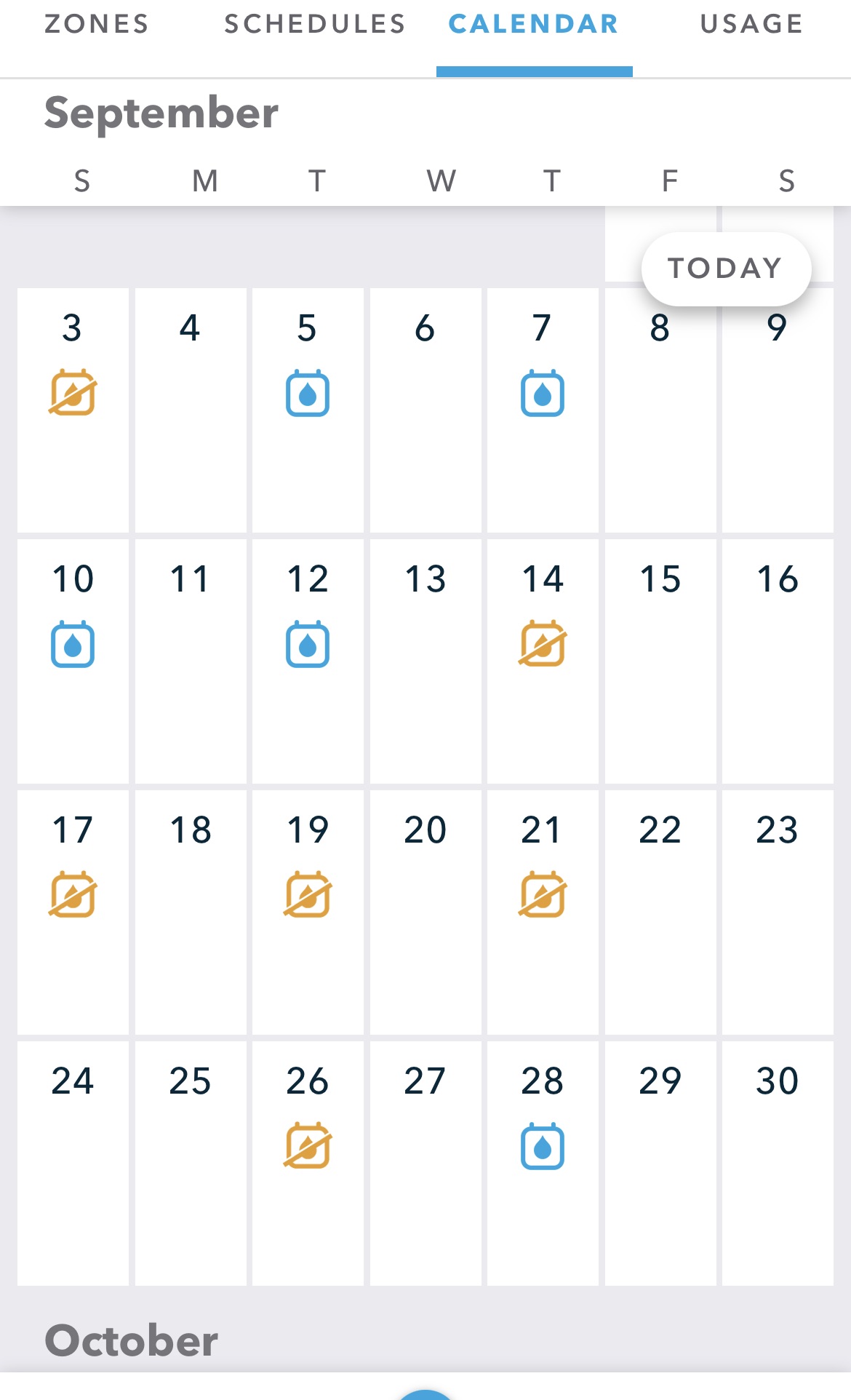 Water
Skip
Irrigation During Hurricane Milton       (really . . .You Can’t Make This Stuff Up)
3 Hunter ‘HydraWise’ Controllers
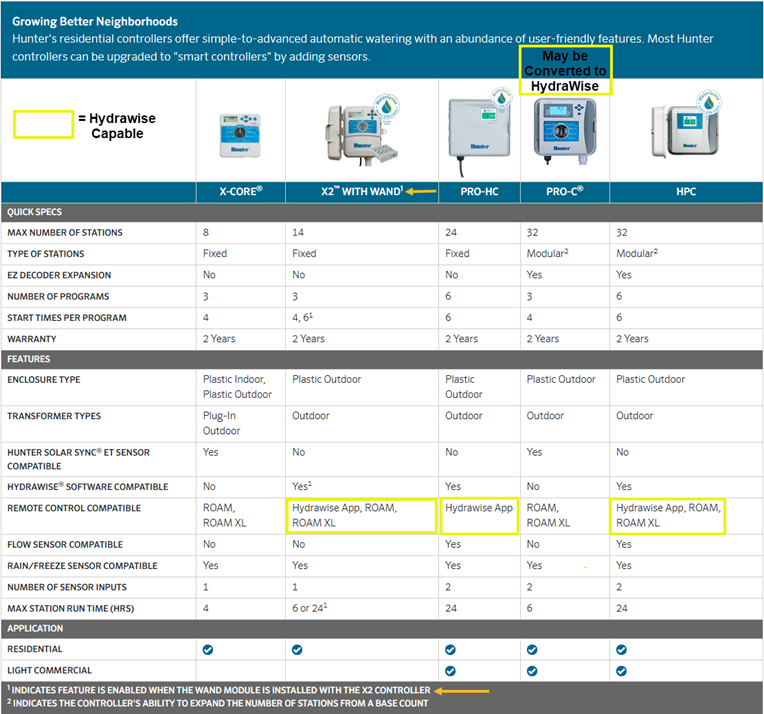 Connects to Local PWS’s, Control via Phone App, Valve Fault Monitoring
Rachio Controllers
Can be Manually Controlled from 
							     Front Panel ‘Rocker Switch’ 

2 Models: (consumer & Pro), Connects to Local PWS’s, Control via Phone App, Valve Monitoring
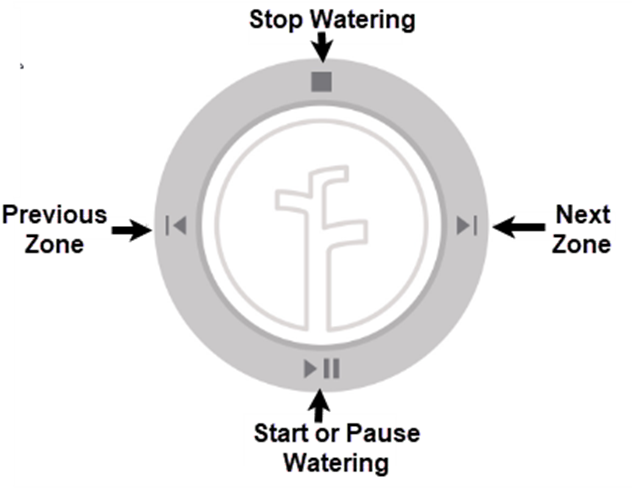 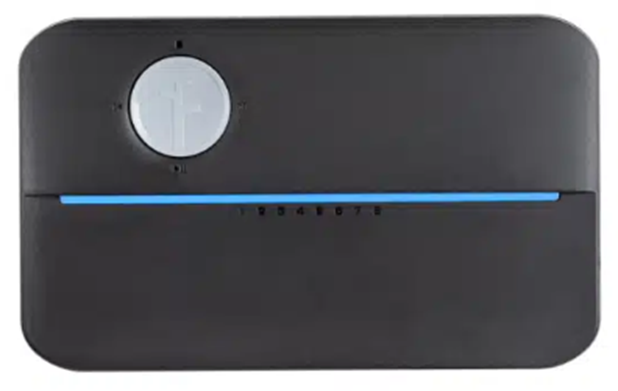 Orbit B-Hyve Controllers
2 Models: w/ & w/o control panel, Connects to Local PWS’s, Control via Phone App
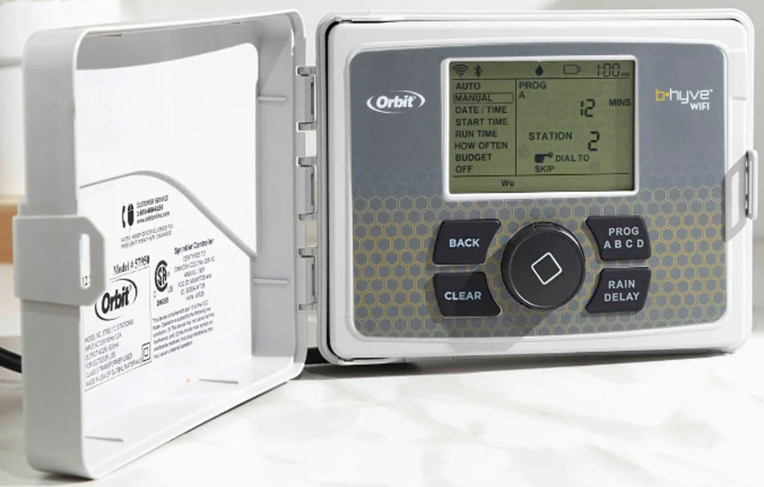 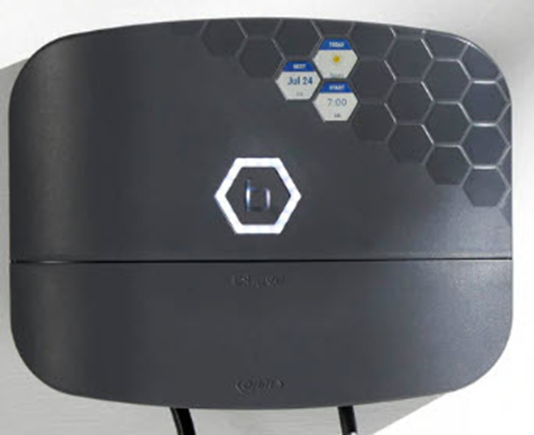 A Quick Controller Review . . .
Note: All of These Controllers Can Operate a Well Pump
Hunter HydraWise   Indoor / Outdoor:
Popular With Landscapers, but Make Sure . . .
   You Are Connected to Wi-Fi and to a Local Weather Source
        (Note: older models might be retrofitted with a Wi-Fi module)
-  “Virtual Weather” Vs “Personal Weather Station” Vs “Enthusiast”
Orbit B-Hyve   Indoor / Outdoor:
B-Hyve regular (with control panel) 2.4 Ghz Wi-Fi
B-Hyve XR  2.4 & 5.0 Ghz  Wi-Fi
Rachio  Indoor / Outdoor (w/ box):
      - Consumer     (clip terminals, valve monitor extra, 2 year warranty)
       -  Professional (screw terminals, monitoring standard, 4 year warranty)
     Note: Both Require Optional Plastic Weatherproof Box IF Mounted Outside
Important Considerations
Controllers should be connected to Nearby Personal Weather Stations
- Close to your house - Not Savannah Airport or other end of island!
- Reliable – properly installed, maintained and monitored.
                Audubon has installed a grid of these island wide. 

You need a good WiFi connection to controller (to get the forecast) 
- If not, inexpensive WiFi extenders are available

Intelligent Controllers Outperform Non-Connected Controllers
      - Weather Forecast:    What is Predicted
-  PWS Weather Data:  What Actually Happened
TLA Bulk Rachio Purchase Discount
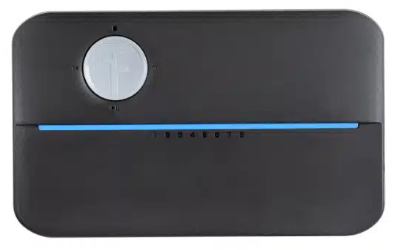 Receive a Pro Controller for 20% off the price of a regular controller 
Pro vs Regular Features
Better terminals (screws vs push-in to handle more types of wires)
1 MV & 2 sensor terminals for flow and rain
Faulty wiring alerts (normally a premium feature)
4-year warranty vs 2-year
Also available
Smart (connected) hose timers
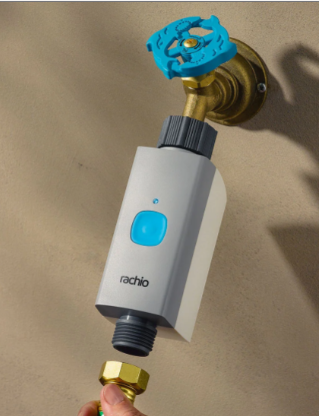 Rachio Controllers Currently Here – In Use
Update: 51 Rachio Controllers installed in 2024
Irrigation Professionals
Ask Them if They Install “Smart Irrigation Controllers” (i.e. connected to the Internet)
If So, What Brands ?
Do They Know About Connecting to the Local Weather Stations?

   This Is Just a Partial List of Known Installers, Check Yours !
	- Chris Goodrich, 912-656-4188, Goodrich575@aol.com
	-  Ernie Juarez, 910-273-9151, Ernesto.Juarez68@gmail.com 
	-  Nathan Wilson, 912-210-9773, IrrigationRepairs24@gmail.com 

Note: Landscapers May or May Not Be as Knowledgeable, Check on Them First.

Also, It’s Not Hard.  Ask Your ‘Handyman’ & Install via your Phone App.
What do you need to get started?
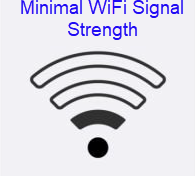 Check for good WiFi signal at controller location 
Know the number of Zones that you have – purchase a unit with at least that number of zone – extra zones are OK
Photograph current wires, write down your current programming (minutes per zone, times per week, etc)
Manually run each zone to make sure all zones are working with current controller
Then follow instruction to replace controller; connect to WiFi, installation & setup via phone app.
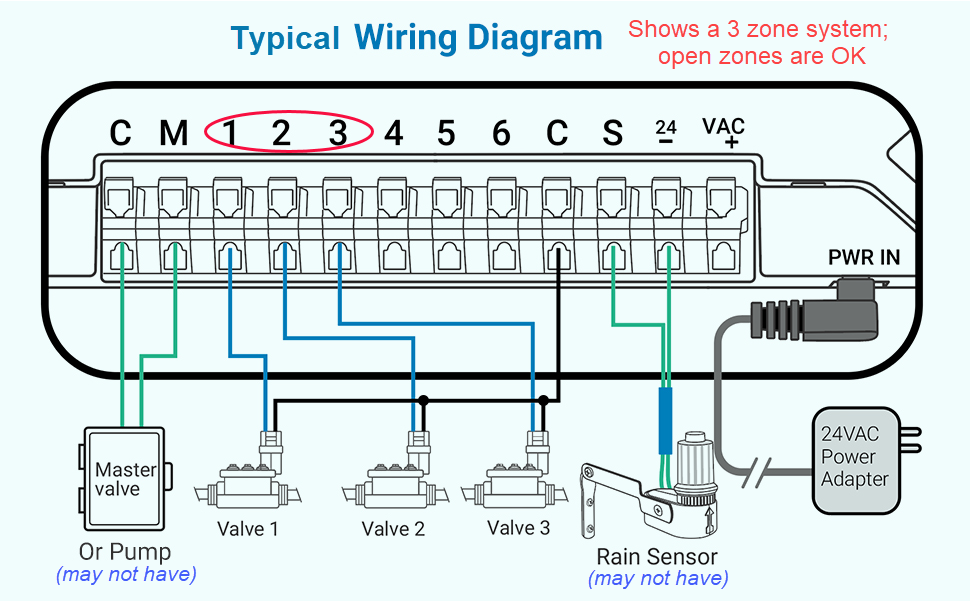 Three Wires connected to “Numbered Screws”, so three zones needed – you will probably have 4 to 12 zones currently
The Water Wise Project: 
	Part of Sustainable Skidaway



Skidaway Audubon Phrase . . . 

    “Be A Part Of Something Good”
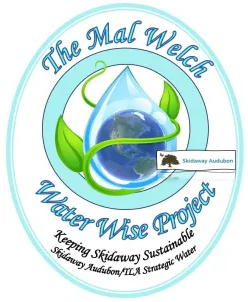 Resources:
Your Local Resource Center:  www.LandingsWeather.com 
 
Weather Underground:  www.WeatherUnderground.com
    	Click ‘Maps & Radar’, then ‘Wonder Map’, click on Station, then ID for details

Rachio Controller:  www.rachio.com 
Install Video: https://www.youtube.com/watch?v=ya8JHP-GeeY 
Programming Video: https://www.youtube.com/watch?v=Lbe8Kx_SIbo 
Front Panel / Manual Control: https://www.youtube.com/watch?v=U0W4q22IyDA 

Hunter Controller:   www.hydrawise.com 
Install Video: https://www.youtube.com/watch?v=qmnXflGeYzk 
Programming Video: https://www.youtube.com/watch?v=3bS6H3u4BAg 

Orbit Controller:   www.orbitonline.com > collections > b-hyve 
Install Video: https://www.youtube.com/watch?v=1qKpD3NR_XM 
Programming Video:  https://www.youtube.com/watch?v=67vHj3iNVno
A Typical Rachio Install
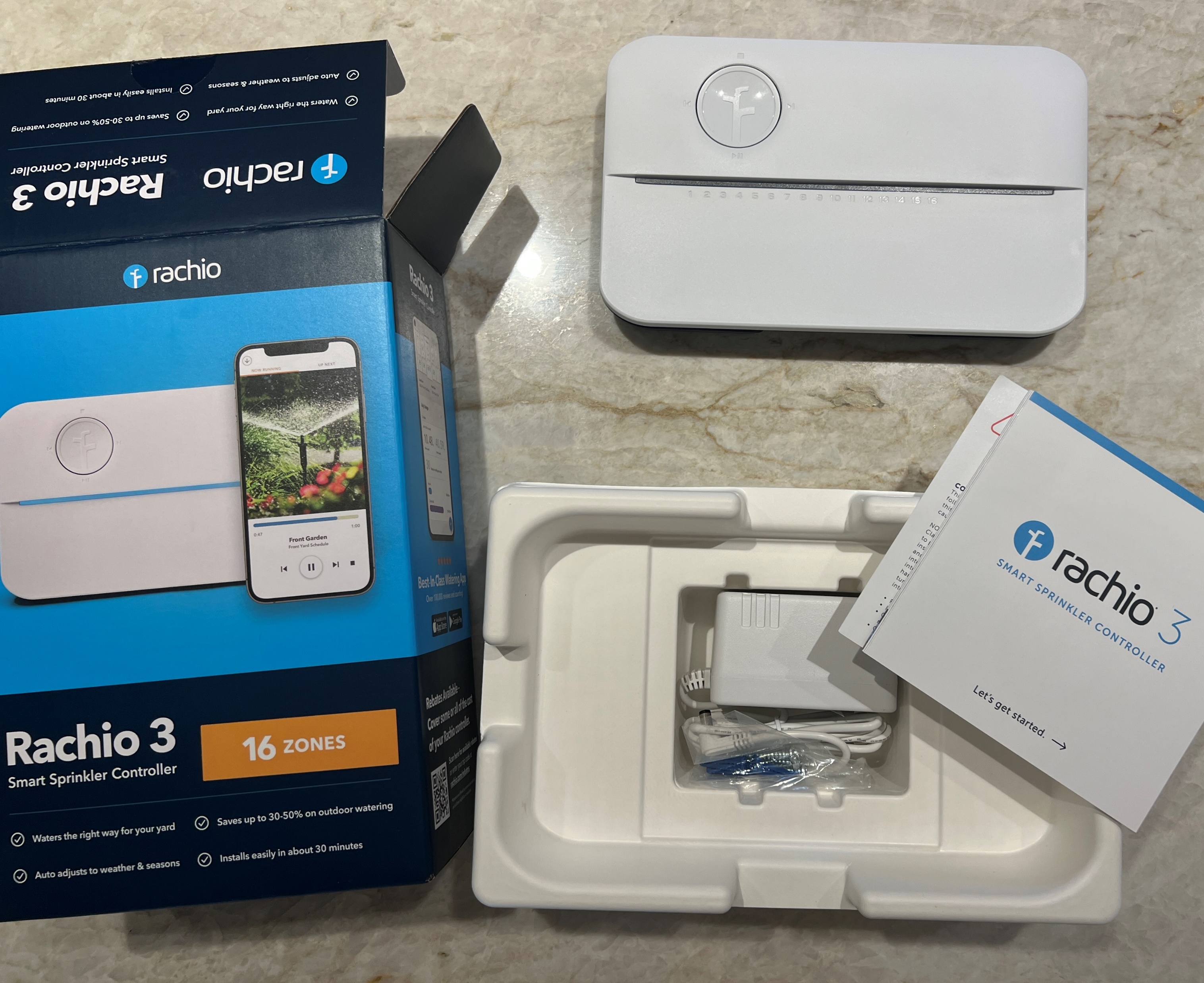 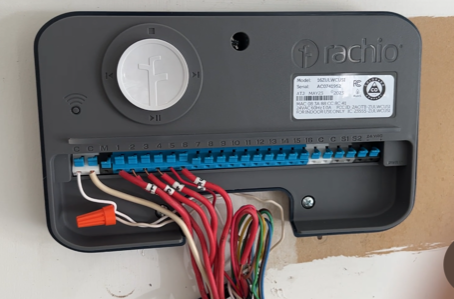 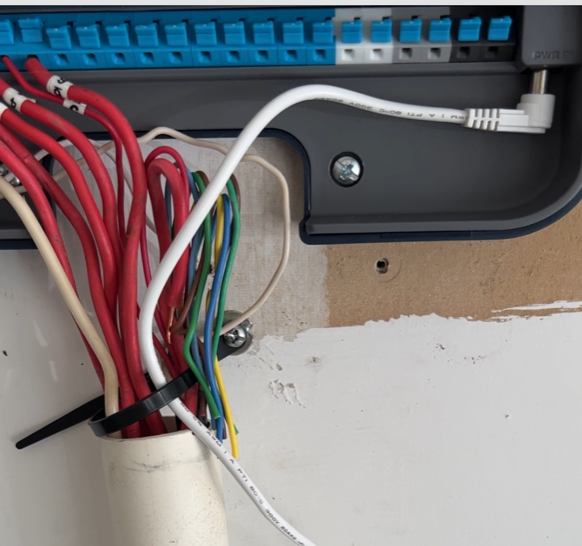 Connect C wire(s) and numbered wires on new controller
This Rain Bird controller has terminals marked 
24VAC, SENS, C, M, and 1,2,3,… 12
You only need to look for C (one or more white wires connected in Common to one screw) and wires at numbered screws, one for each zone – If you have a master valve (M) or a well pump note that as well  - use tape to mark all wires before starting
Older Rainbird Mechanical “Clock” Controller
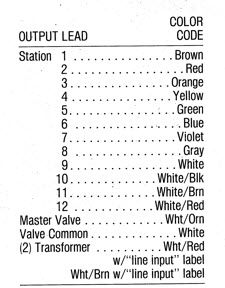